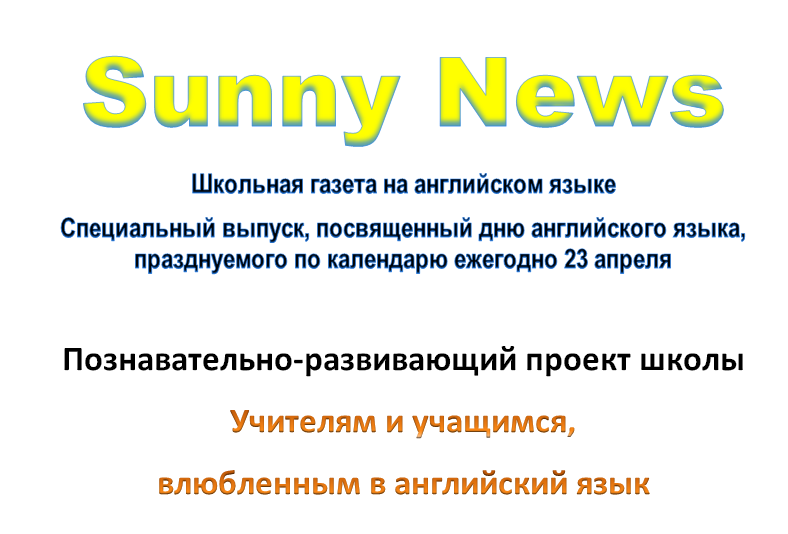 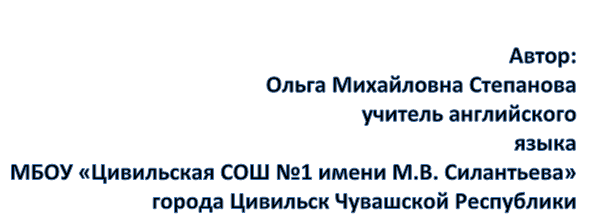 2016
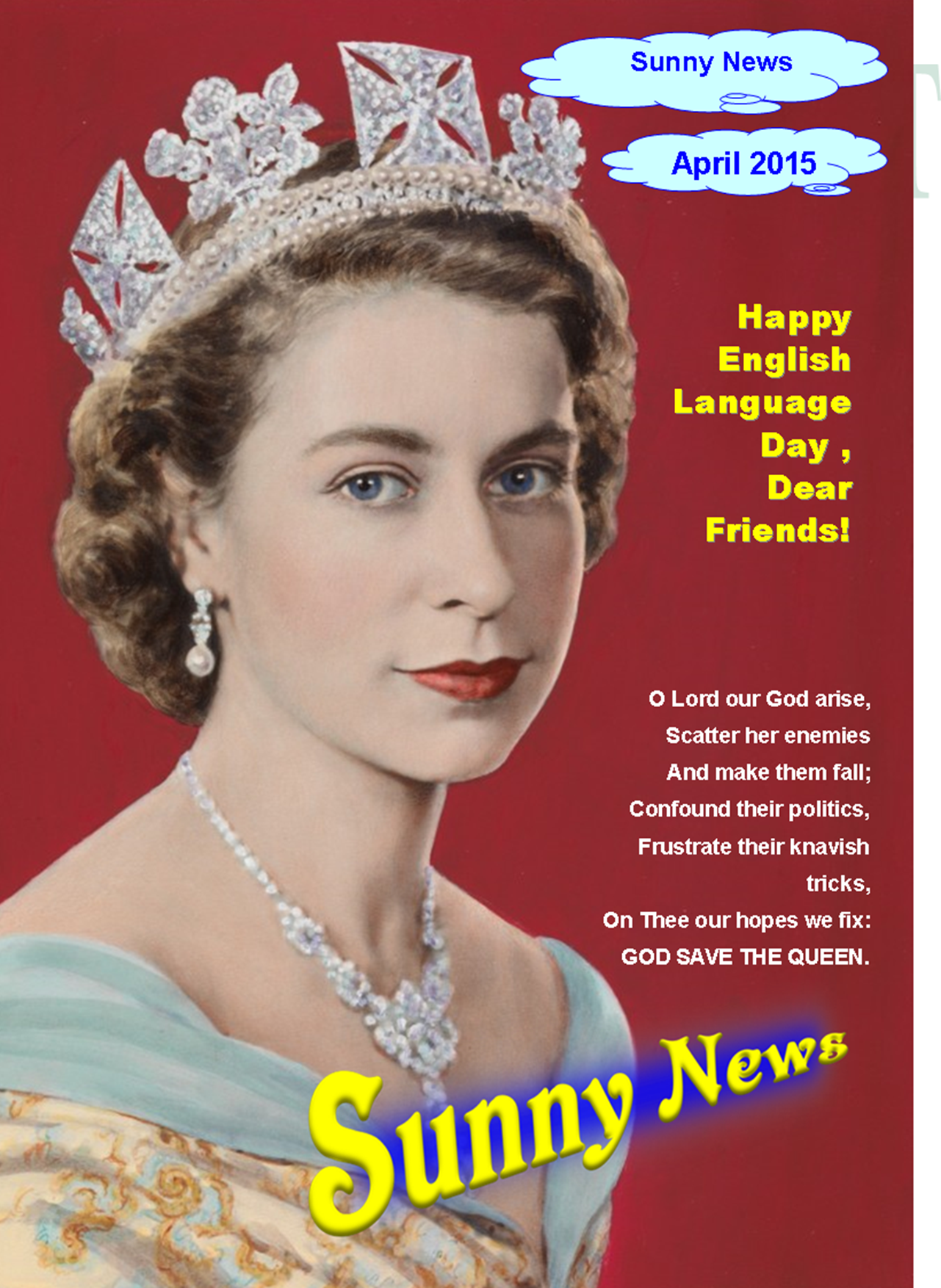 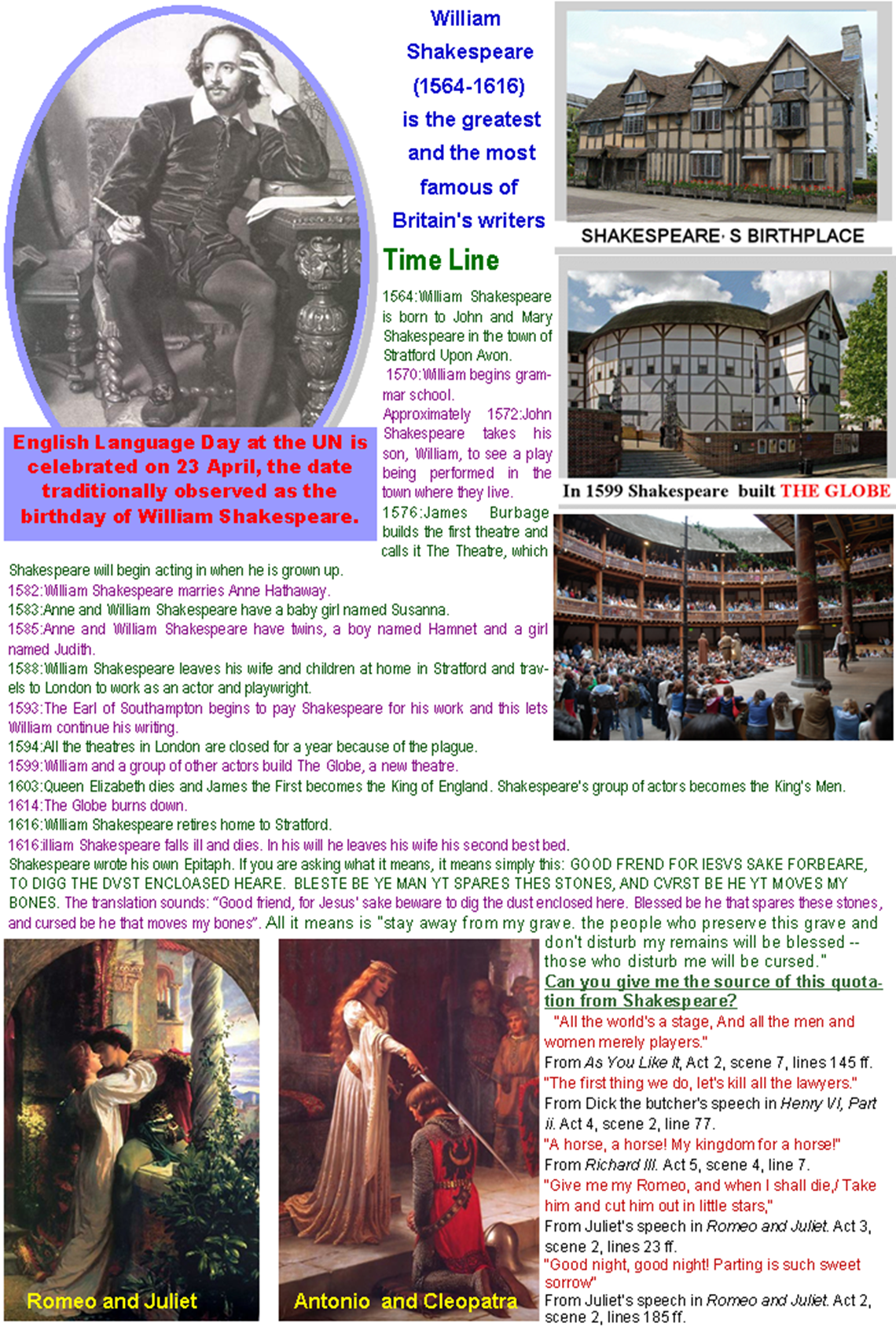 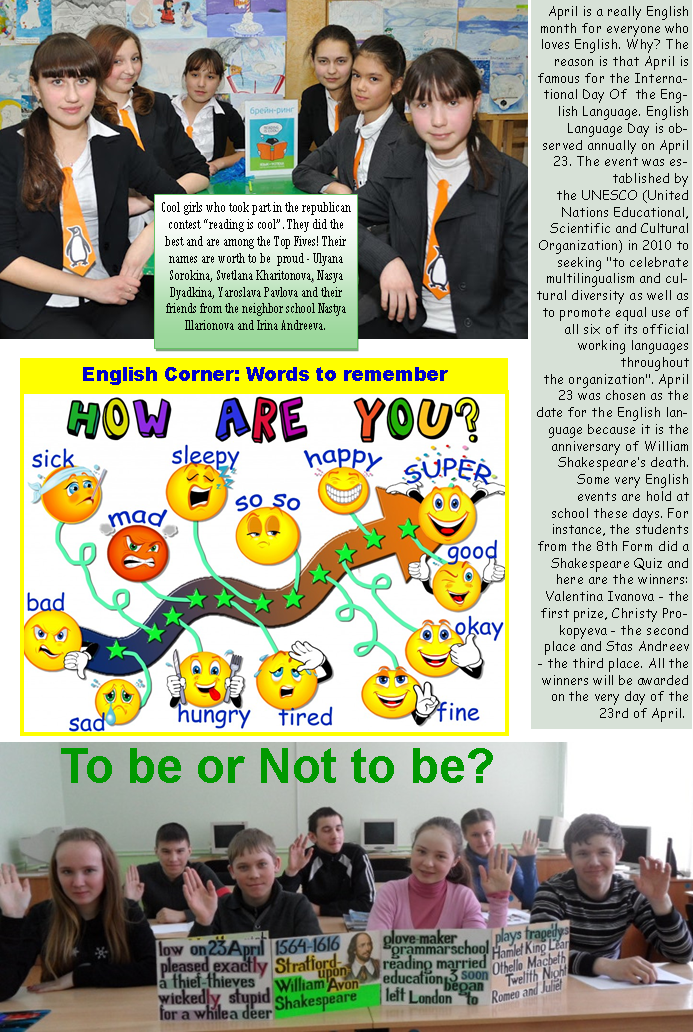 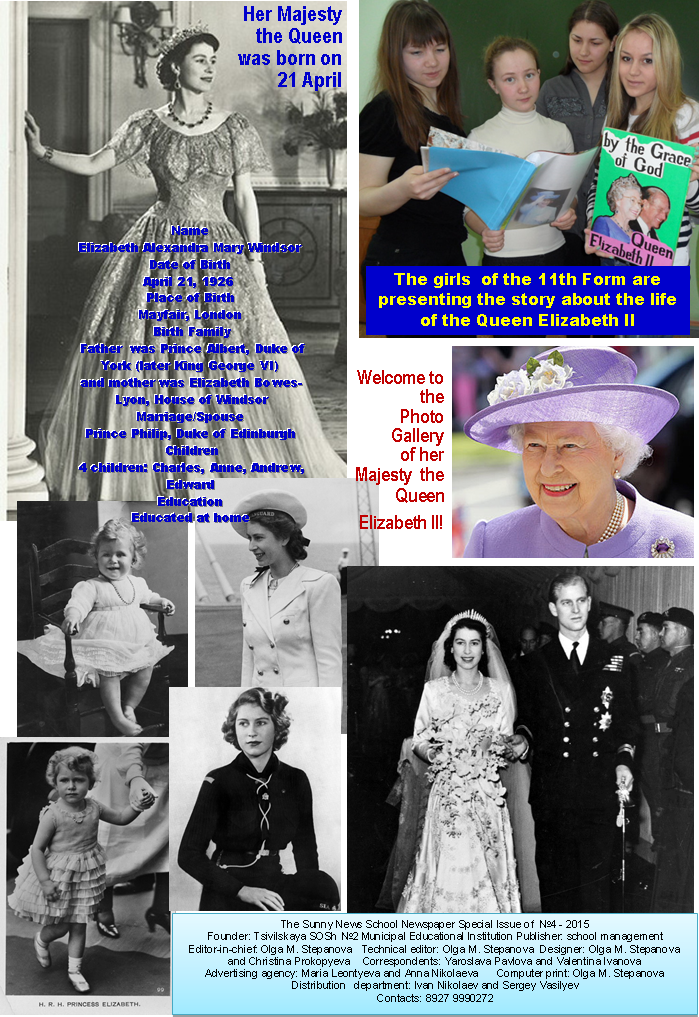 Для создания газеты были использованы ресурсы
http://www.uznayvse.ru/znamenitosti/королева-елизавета-вторая.html

http://www.vokrug.tv/person/show/Elizabeth_II_/ 

https://ru.wikipedia.org/wiki/Шекспир,_Уильям